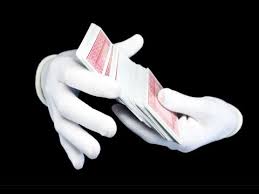 Strong Stationary Times
Markov Chain Mixing Times
chapter 6
Top-To-Random (TTR) Shuffle
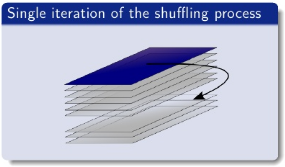 TTR Example
Markov Chains
Mixing Times
Bottom Up
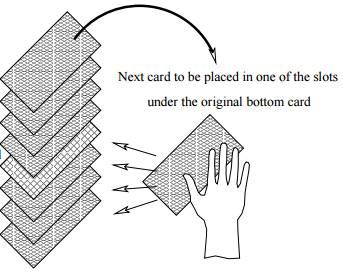 Stopping Times - Motivation
Instructions to stock broker:
“sell a particular security when value ≤ 32”
“sell a stock at the first time its value equals its maximum value over its lifetime”
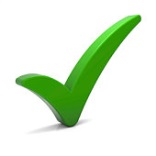 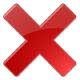 Stopping Times
(Not) Stopping Times
Hitting times
Randomized Stopping Times (RST)
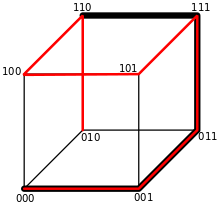 Randomized Stopping Times
Randomized Stopping Times ofMarkov chains
Stationary Time
Example: “General” Stationary Time
Example: random walk on the n-cycle
Strong Stationary Time (SST)
Examples
[Speaker Notes: לכתוב הסברים על דף עבור ההרצאה]
Lemma 1
Seperation Distance
Lemma 2
Lemma 3
Examples
Two glued complete graphs
Random walk on hypercube
Top-to-random shuffle
Move-to-front chain
Two glued complete graphs (1)
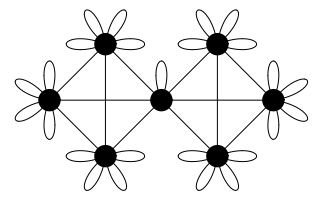 Two glued complete graphs (2)
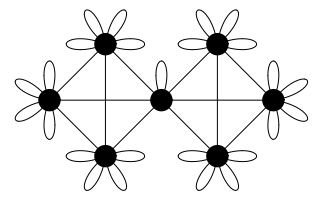 Random walk on hypercube
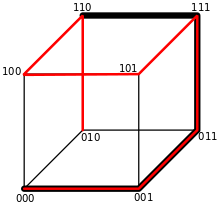 [Speaker Notes: Coupon collector:
Proposition 2.3. Consider a collector attempting to collect a complete set of coupons. Assume that each new coupon is chosen uniformly and independently from the set of n possible types, and let τ be the (random) number of coupons collected when the set first contains every type.]
Top-to-random shuffle
Move-to-front chain (1)
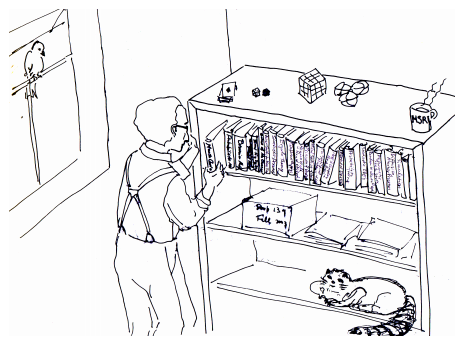 [Speaker Notes: A certain professor owns many books, arranged on his shelves. When he finishes with a book drawn from his collection, he does not waste time re-shelving it in its proper location. Instead, he puts it at the very beginning of his collection, in front of all the shelved books. If his choice of book is random, this is an example of the move-to-front chain

P t (id, ·) − π TV = Pbt (id, ·) − π TV .]
Move-to-front chain (2)
[Speaker Notes: Magic: Lemma 4.13
Two transition matrix for random walk on group has the same TV from the uniform distribution after i steps]
Lazy random walk on cycle
Cesaro Mixing Times
Other Shuffles
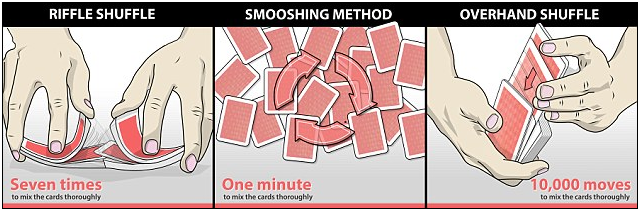 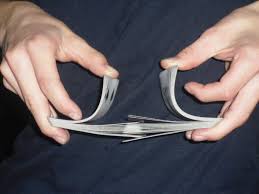 Riffle Shuffle
Inverse Shuffle
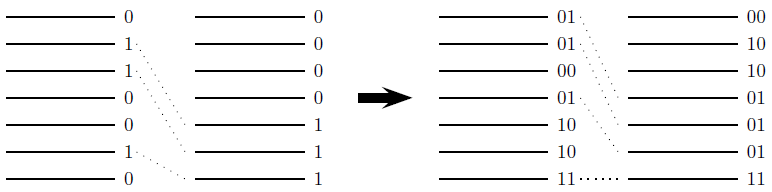 Inverse and Riffle Shuffles
Using SST
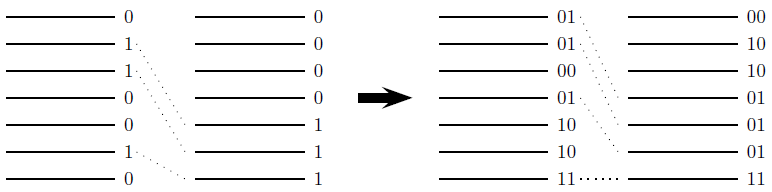 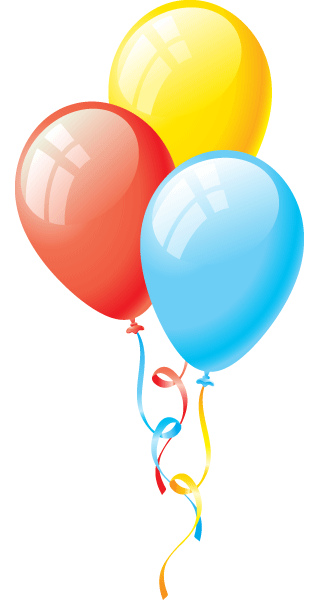 Happy birthday
Mixing Time
Mixing Time
Questions?